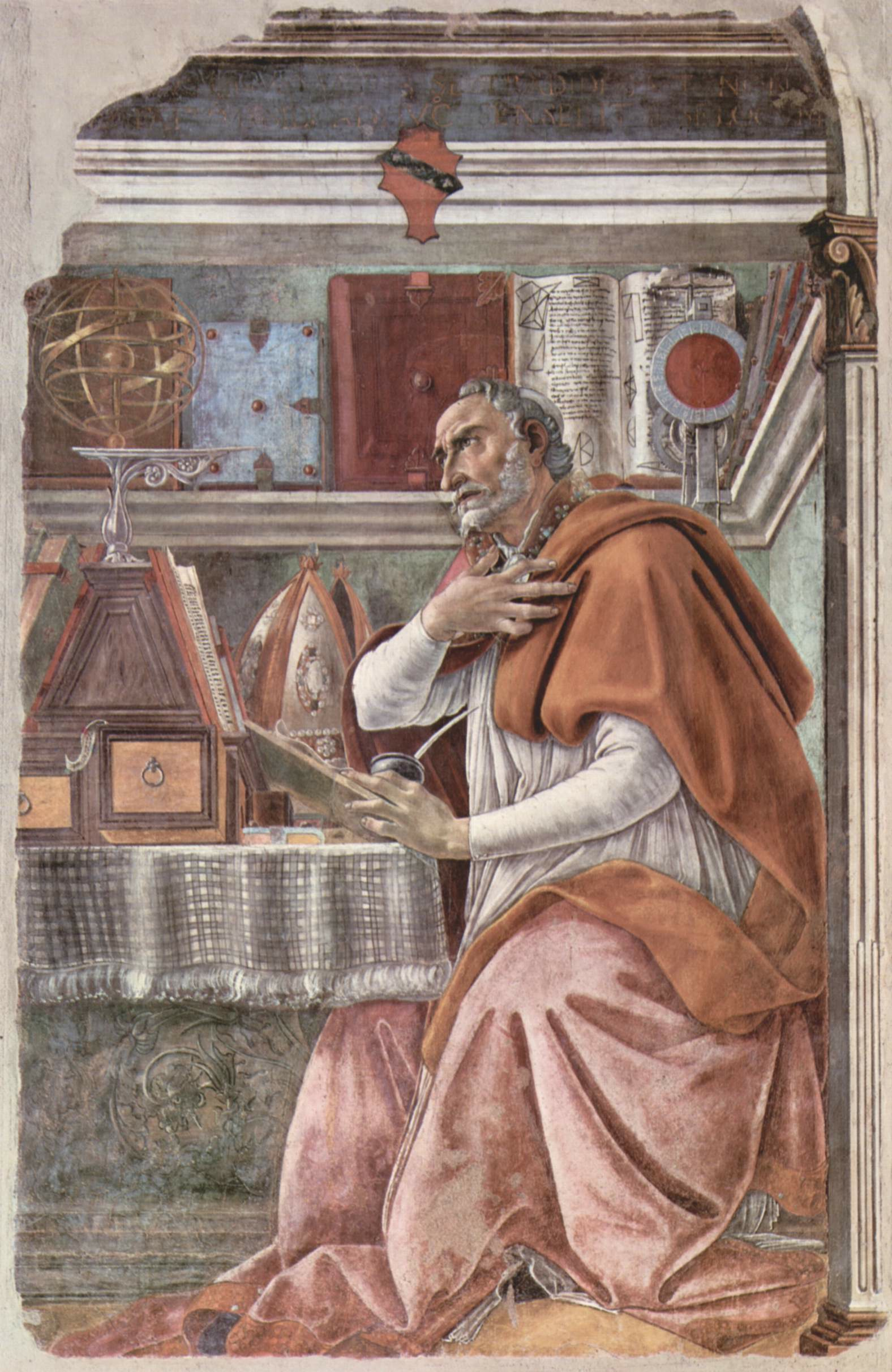 “Give me purity of body and self-control—but not now.” 
 ~ Augustine of Hippo
Confessions 8.7
Augustine in His Study By Sandro, Botticelli
ca. 1480, in the Church of the Ognissanti, Florence. Italy.
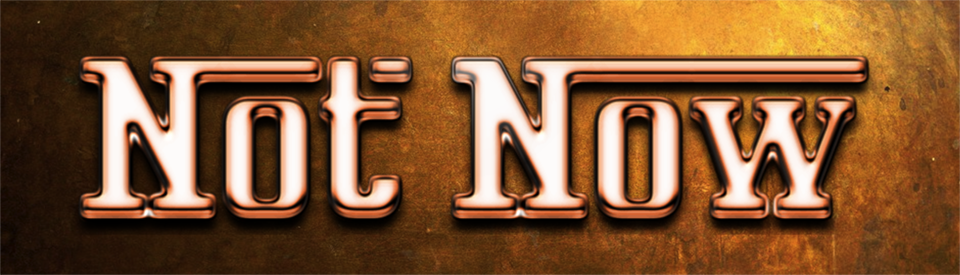 The Nature of the Problem
We want to be what we should be (Jas. 3:2; Matt. 5:8; 1 Thess. 5:23).
But then we look at the world around us (Psa. 37:1-2; 73:2-7; Prov. 24:1-2; Heb. 11:25; 1 John 2:16-17a).
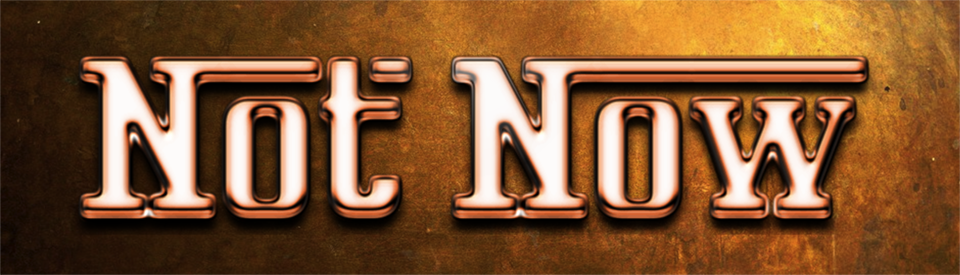 Some Say It’s Not the Right Time
“I’m not quite ready!” (Acts 24:25).
Temptations control us (Ecc. 1:8).
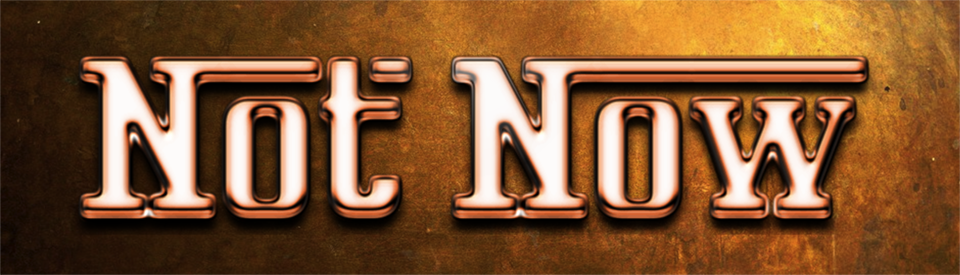 Some Aren’t Ready to Turn  Away from Sin
They want to “sew their wild oats” while they are young (Ecc. 12:1).
We can become hardened to sin (Eph. 4:19; 1 Tim. 4:2; 1 Pet. 4:3).
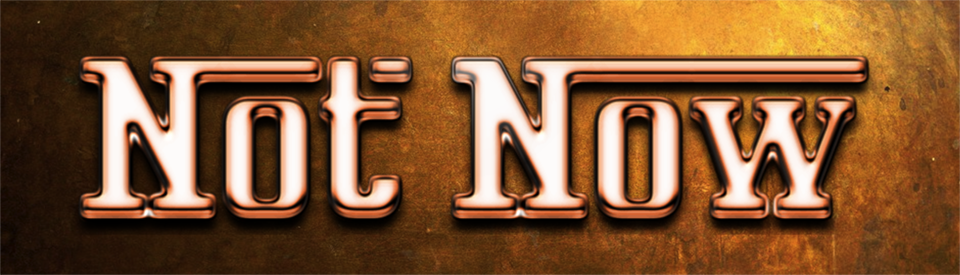 Some Don’t Think They Are Ready
We should “count the cost” (Luke 14:28-33).
“Whoever of you does not forsake all that he has cannot be My disciple” (Luke 14:33).
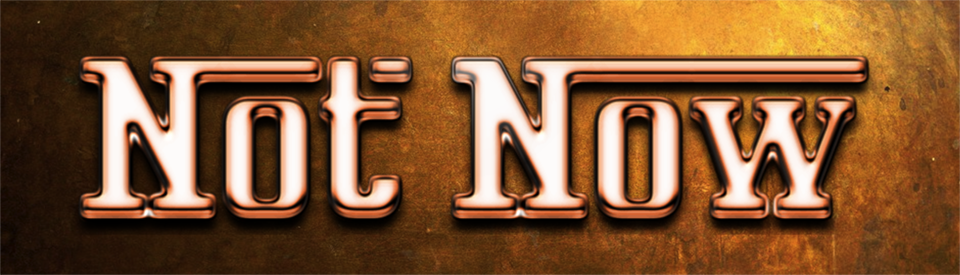 Some Think They Still Have Time
Augustine’s prayer assumed he still had time to change (Luke 12:16-21).
None of us has this assurance—“This night your soul will be required of you.”